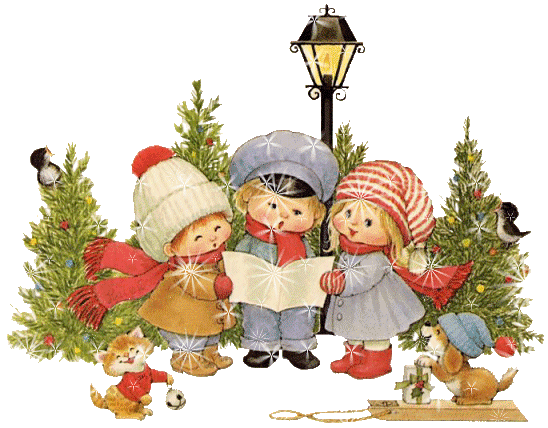 Γράψε εδώ το όνομά σου
Γράψε εδώ την τάξη και το τμήμα σου
Αποθήκευσε το παρόν αρχείο στο φάκελό σου με το όνομα Χριστούγεννα (ΑΠΟΘΗΚΕΥΣΗ ΩΣ)
Επέλεξε γραμματοσειρά MONOTYPE CORSIVA, μέγεθος γραμματοσειράς για όνομα 44 και για την τάξη 32, χρώμα γραμματοσειράς ότι επιθυμείς
Δημιούργησε μια κενή διαφάνεια. ( Καρτέλα ΚΕΝΤΡΙΚΗ, Δημιουργία Διαφάνειας ΚΕΝΗ)
Κάνε εισαγωγή  3  εικόνες στη διαφάνεια.(Καρτέλα ΕΙΣΑΓΩΓΗ, Εικόνα)
Επανέλαβε το βήμα 3 και 4 άλλες δυο φορές. 
Πάτα F5 για να δεις το αποτέλεσμα και ESC για να επιστρέψεις.  
Από τη Καρτέλα ΚΙΝΗΣΕΙΣ επέλεξε την μετάβαση της διαφάνειας που επιθυμείς. 
Πάτα F5 για να δεις το αποτέλεσμα και ESC για να επιστρέψεις.  
Αποθήκευσε τις αλλαγές που έκανες. (ΑΠΟΘΗΚΕΥΣΗ)  
Διαγράψτε το παρόν κείμενο.
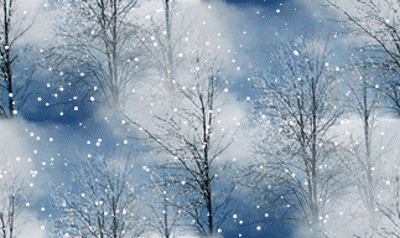 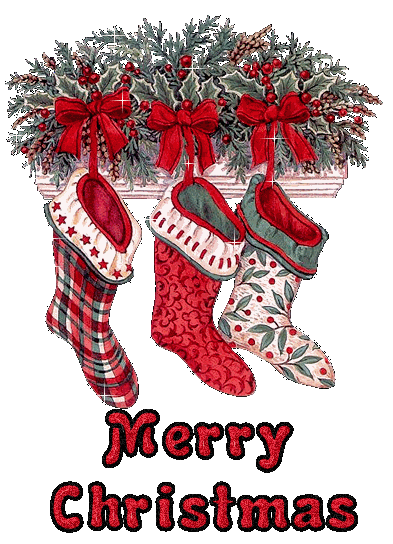